Administración de Empresas Acuícolas I – Clase 3
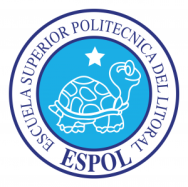 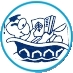 Fabrizio Marcillo Morla MBA
barcillo@gmail.com
(593-9) 4194239
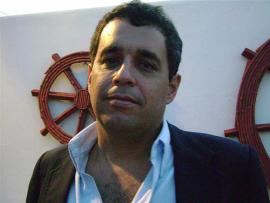 Fabrizio Marcillo Morla
Guayaquil, 1966.
BSc. Acuicultura. (ESPOL 1991).
Magister en Administración de Empresas. (ESPOL, 1996).
Profesor ESPOL desde el 2001.
20 años experiencia profesional: 
Producción.
Administración.
Finanzas.
Investigación.
Consultorías.
Otras Publicaciones del mismo autor en Repositorio ESPOL
Canales De Comunicación
Para comunicarse, ambos deben de estar en la misma frecuencia.
Cuando la gente se comunica lo hace en uno de los 5 canales:
EMOTIVO.
COMFORTADOR.
INFORMATIVO.
DIRECTIVO.
INTERVENTIVO.
La comunicación ocurre solamente si hay una oferta y una aceptación en el mismo canal.
1
Canal 1.- Interventivo
Sensor
Protector
Cálmate
Mírame
Detente
Párame bola
UUuhhh
Invita a pasar de uno de los 3 grados de incomunicación a un canal de comunicación.
Oferta del protector con ordenes a sentidos del otro.
Sensor o parte del otro que siente los sentidos básicos acepta oferta.
Util cuando personas se están saliendo de control.
Util en negociaciones o para capataces / enfermeras.
No es usado frecuentemente, solo en emergencias.
2
Canal 2.- Directivo
Director
Computador
Haga 5 copias.
Dile a Rigoleto que su orden llegó.
Digame que puesto ocupaba anteriormente.
Dame 3 razones x q’ es una buena idea.
Esta bien.
Ok.
Era jefe tecnico.
Es barato, rápido y efectivo.
Es una oferta del director aceptada por el computador.
Para estar en parte directora de personalidad:dar orden a parte pensante de otra (computador).
No involucra un superior y un inferior, sino que involucra pensamiento para responder (autoridad pero igualdad).
Se escucha la orden, se piensa la orden, y se responde.
El que acepta no siente que se está abusando de el.
Funciona como una computadora.
3
Canal 3.- Informativo
Computador
Computador
Puedes hacer 5 copias?
Cual fue su puesto anterior?
Que hora es?
Si.
Jefe tecnico.
7:45 pm
Es un intercambio de información entre 2 partes pensantes.
No hay sentimientos involucrados.
Las preguntas son respondidas directamente.
Uno de los canales mas importantes en negocios: intercambio de ideas y datos.
No todos responden al pensamiento como el principal motivante de una comunicación.
Algunas personas requieren canales que involucren sentimientos para ser efectivos en su vida personal y de trabajo.
4
Canal 4.- Confortador
Confortador
Emocionador
José, te aprecio verdaderamente
 y me alegro que estés 
con nosotros.
Muchas gracias
a mi también 
me agrada estar aquí.
Este canal tiene una oferta de la parte Confortadora de nosotros. La parte preocupada, confortadora y afectiva.
La aceptación complementaria viene dad por la parte Emotiva de la otra persona. La parte autentica, natural, jovial, juguetona.
5
Canal 5.- Emotivo
Emocionador
Emocionador
Me gusta trabajar contigo
Me gusta todo lo que hicimos
Y todo lo que nos divertimos
Me gusta trabajar
Contigo tambien
Es el canal de mayor “recompensa”.
Es un intercambio de sentimientos.
Cada uno busca a su Emocionador confortándose a si mismo primero para sentir con otros.
6
Canal Preferido?
Todos tienen un canal preferido.
A veces cuando no se ofrece este canal a una persona, esta se “incomunicará” sin quererlo. Se meterá en uno de los grados de “incomunicación”.
Decir la misma cosa pero de distinta forma puede causar comunicación o incomunicación dependiendo a quien se dirige uno.
¿Sabe Cual es su canal preferido?
7
Canal Preferido?
Todos pensamos que nuestro canal favorito es el mejor.
No podemos hacer que la gente nos responda, pero usando su canal hay mas probabilidad de que lo haga.
Informativo:
Orientados por resultados.
Prefieren reconocimiento de su desempeño.
Emotivo / Confortador:
Prefieren saber si son gustados.
Ser gustados como persona por ser y no por hacer.
Comunicador efectivo es el que reconoce el canal preferido del otro y lo usa para hablarle.
8
Niveles De Comunicación
Cuando funcionamos bien.

Nivel 1: Abierto a comunicación solo en el canal preferido.
Nivel 2: Además del canal preferido usa otro canal (segundo preferido).
Nivel 3: Puede comunicarse en su canal primario, secundario y terciario.
10
Comportamientos Inefectivos
A.- Exageración en el pensamiento (hablar mas de la cuenta):
Exageraciones perfeccionistas
Exageraciones complacientes
Exageraciones rígidas
Exageraciones de esfuerzo
Exageraciones de apuro

Estas exageraciones llevan a:
11
B.- Triangulo Dramático
Exageración en las emociones:





No responsabilizarse
Responsabilizarse demasiado
Perseguidor
Salvador
Victima
12
Exageraciones Perfeccionistas
No está dada por la necesidad de hacer algo perfecto si no por el miedo a equivocarse.
Se alarga mas de la cuenta.
Da muchas explicaciones.
Usa palabras difíciles.
Usa palabras terminadas en “…mente”.
Repite mucho lo mismo.
Usa mucho la palabra “pero”.
Nunca está contento con nada.
Se viste muy elegante.
Se demora en responder (se rasca la cabeza).
13
Exageraciones Perfeccionistas
Se creen mucho.
Dice: “A mi, personalmente..”
Demora mucho en decidir, siempre le falta información.
Causa mal humor porque siempre encuentra defectos.
Cree que no deja menor duda de lo que dice.
Siempre cree que todo lo que hizo pudo estar mejor.
Se dirige a otros para alabar, pero lo daña diciendo que pudo ser mejor y/o encontrando fallas.
14
Exageraciones Complacientes
Parte del miedo a que no le quieran o a no ser aceptado.
Le sonríen a todos y mueven la cabeza.
Quiere complacer a todos.
Repiten mucho las palabras de ruego y lloro.
Tiene miedo al NO, dice si cuando debe decir no.
Se siente responsable de como se siente el otro.
Excesivamente “educado”.
Usa muchos los diminutivos.
15
Exageraciones Complacientes
Nunca discute.
Es muy “democrático”.
Quiere la aprobación de los otros.
Trata de adivinar los deseos del otro.
Espera que los otros se comporten así.
No pueden dar ordenes directas.
Dicen: “talvez, tu sabes, mas o menos”o “ok, ok, podrías tu?, quisiera que tu..”
16
Exageraciones Rígidas
Tiene miedo a sentir.
Habla en monosílabos.
Anda con cara rígida, serio, frunce de bravo.
El deber y la disciplina es todo.
Piensa que los sentimientos son malos.
Habla en 3a persona o voz pasiva (se dice…).
Se muestra como estoico.
Tono falta de emotividad.
No pide ayuda, se las arregla solo o se aguanta.
No quiere que la otra persona muestre emoción.
17
Exageraciones De Esfuerzo
Tiene miedo a no poder.
Se frunce de cansancio o esfuerzo.
Cree que lo mas importante es el esfuerzo.
Usa muchas muletillas “o sea”, “voy a intentarlo”, “es difícil”.
Empieza muchas cosas y no termina ninguna.
Se complica mucho y le ve problemas a todo.
Todo lo ve por el lado difícil.
Busca hacer mas de lo que puede.
Confunde esfuerzo con resultado.
Da muchos rodeos.
Dice mucho “no se”, “no puedo”.
18
Exageraciones de Apuro
Tiene miedo a no terminar a tiempo.
Está acelerado.
Nunca le alcanza el tiempo.Habla muy rápido.
Va mas rápido que la otra gente, por lo que el resto no le entiende.
Apura a todos.
Interrumpe a todos en media frase.
19
Triangulo Dramático
20